Visualization of energy flows in PVT systemsTemplate and ExamplesA companion document of Report D4 of Task 60DOI:
A visualization scheme for the uniform representation of combined electrical and thermal energy flows in PVT systems
Danny Jonas
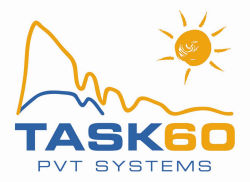 Sun
Ground
Air
Water
Waste Heat
PVT
Battery Storage
Electrical Load
Storage (source)
Space Heat
DHW
Electricity
(Grid)
Heat Pump
Cold
Energy Carrier
Backup
Storage (sink)
Electrical Energy
Driving Energy
Water
Brine
Refrigerant
Air
System name
Company
Sun
Ground
Air
Water
Waste Heat
PVT
Battery Storage
Electrical Load
Storage (source)
Space Heat
DHW
Electricity
(Grid)
Heat Pump
Cold
Energy Carrier
Backup
Storage (sink)
Electrical Energy
Driving Energy
Water
Brine
Refrigerant
Air
Parallel ASHP concept with PVT and battery storage
Sun
Ground
Air
Water
Waste Heat
PVT
Battery Storage
Electrical Load
Storage (source)
Space Heat
DHW
Electricity
(Grid)
Heat Pump
Cold
Energy Carrier
Backup
Storage (sink)
Electrical Energy
Driving Energy
Water
Brine
Refrigerant
Air
Parallel GSHP concept with PVT and battery storage
Sun
Ground
Air
Water
Waste Heat
PVT
Battery Storage
Electrical Load
Storage (source)
Storage (SH)
Space Heat
DHW
Electricity
(Grid)
Heat Pump
Cold
Energy Carrier
Backup
Storage (DHW)
Electrical Energy
Driving Energy
Water
Brine
Refrigerant
Air
Parallel GSHP concept with PVT, DHW and SH storages and battery storage
Sun
Ground
Air
Water
Waste Heat
PVT
Battery Storage
Electrical Load
Storage (source)
Space Heat
DHW
Electricity
(Grid)
Heat Pump
Cold
Energy Carrier
Heating rod
Storage (sink)
Electrical Energy
Driving Energy
Water
Brine
Refrigerant
Air
Parallel ASHP concept with PVT, electrical heating rod and battery storage
Sun
Ground
Air
Water
Waste Heat
PVT
Battery Storage
Electrical Load
Storage (source)
Space Heat
DHW
Electricity
(Grid)
Heat Pump
Cold
Energy Carrier
Backup
Storage (sink)
Electrical Energy
Driving Energy
Water
Brine
Refrigerant
Air
Parallel and serial GSHP concept with PVT and battery storage
Sun
Ground
Air
Water
Waste Heat
PVT
Battery Storage
Electrical Load
Storage (source)
Space Heat
DHW
Electricity
(Grid)
Heat Pump
Cold
Energy Carrier
Heating rod
Storage (sink)
Electrical Energy
Driving Energy
Water
Brine
Refrigerant
Air
Parallel and serial concept with dual source heat pump, PVT and battery storage
Sun
Ground
Air
Water
Waste Heat
PVT
Battery Storage
Electrical Load
Storage (source)
Space Heat
DHW
Electricity
(Grid)
Heat Pump
Cold
Energy Carrier
Backup
Storage (sink)
Electrical Energy
Driving Energy
Water
Brine
Refrigerant
Air
Serial concept with cold side storage (excl. source), PVT and battery storage
Sun
Ground
Air
Water
Waste Heat
PVT
Battery Storage
Electrical Load
Storage (source)
Space Heat
DHW
Electricity
(Grid)
Heat Pump
Cold
Energy Carrier
Backup
Storage (sink)
Electrical Energy
Driving Energy
Water
Brine
Refrigerant
Air
Serial concept with cold side storage, PVT and battery storage
Sun
Ground
Air
Water
Waste Heat
PVT
Battery Storage
Electrical Load
Storage (source)
Space Heat
DHW
Electricity
(Grid)
Heat Pump
Cold
Energy Carrier
Backup
Storage (sink)
Electrical Energy
Driving Energy
Water
Brine
Refrigerant
Air
Parallel and serial concept with cold side storage (excl. source), PVT and battery storage
Sun
Ground
Air
Water
Waste Heat
PVT
Battery Storage
Electrical Load
Storage (source)
Space Heat
DHW
Electricity
(Grid)
Heat Pump
Cold
Energy Carrier
Backup
Storage (sink)
Electrical Energy
Driving Energy
Water
Brine
Refrigerant
Air
Parallel and serial concept with cold side storage, PVT and battery storage
Sun
Ground
Air
Water
Waste Heat
PVT
Battery Storage
Electrical Load
Storage (source)
Space Heat
DHW
Electricity
(Grid)
Heat Pump
Cold
Energy Carrier
Backup
Storage (sink)
Electrical Energy
Driving Energy
Water
Brine
Refrigerant
Air
Serial and regenerative GSHP concept with PVT and battery storage
Sun
Ground
Air
Water
Waste Heat
PVT
Battery Storage
Electrical Load
Storage (source)
Space Heat
DHW
Electricity
(Grid)
Heat Pump
Cold
Energy Carrier
Backup
Storage (sink)
Electrical Energy
Driving Energy
Water
Brine
Refrigerant
Air
Parallel, serial and regenerative GSHP concept with PVT and battery storage
Sun
Ground
Air
Water
Waste Heat
PVT
Battery Storage
Electrical Load
Storage (source)
Space Heat
DHW
Electricity
(Grid)
Heat Pump
Cold
Gas
Gas boiler
Storage (sink)
Electrical Energy
Driving Energy
Water
Brine
Refrigerant
Air
Solar thermal heating system with PVT, gas boiler and battery storage
Sun
Ground
Air
Water
Waste Heat
PVT
Battery Storage
Electrical Load
Storage (source)
Space Heat
DHW
Electricity
(Grid)
Air Cond.
Cold
Energy Carrier
Heating rod
Storage (sink)
Electrical Energy
Driving Energy
Water
Brine
Refrigerant
Air
Air conditioning system with PVT, electrical heating rod for DHW and battery storage
Sun
Ground
Air
Water
Waste Heat
PVT
PV
Battery Storage
Electrical Load
Storage (source)
Space Heat
DHW
Electricity
(Grid)
Air Cond.
Cold
Energy Carrier
Heating rod
Storage (sink)
Electrical Energy
Driving Energy
Water
Brine
Refrigerant
Air
Air conditioning system with PV and PVT and electrical heating rod for DHW